محاضرة  5 – معدات ما بعد الحصاد
اهداف المحاضرة 
 - منفاخ نقل وتداول العلف السائب 
 - حساب السعة والارتفاع الذي يرمى اليه العلف
 - حساب قوة دفع المنفاخ 
 - امثلة تطبيقية
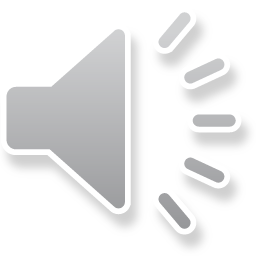 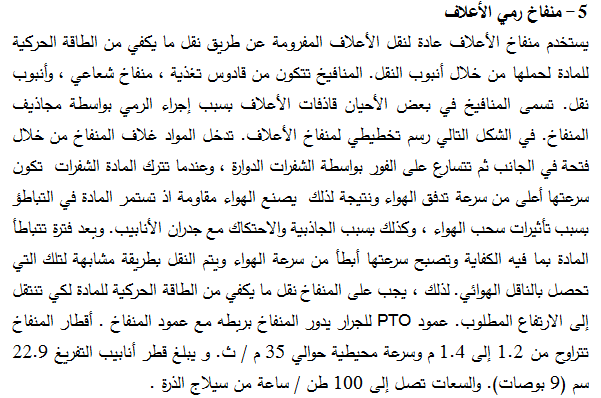 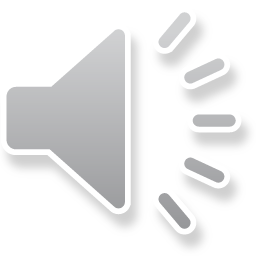 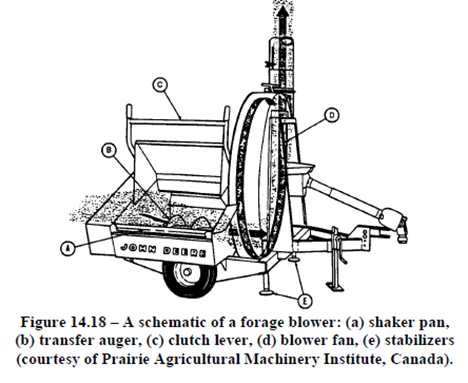 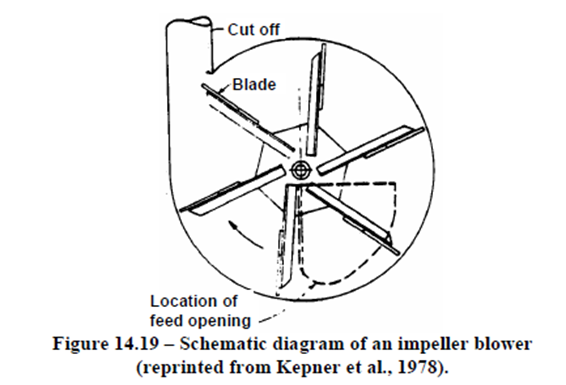 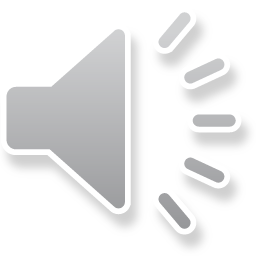 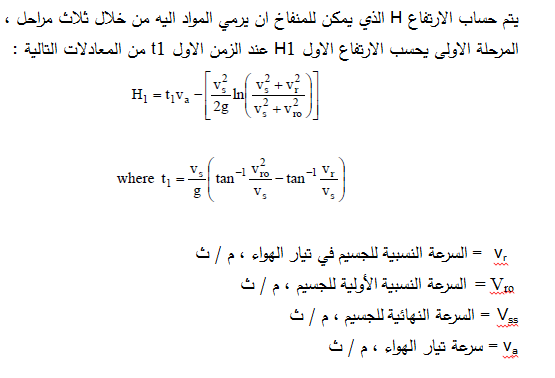 Vr= Vro/Vs
Vr=Vss - Va
Vs= السرعة النسبية النهائية
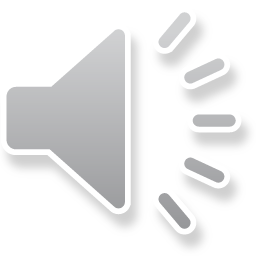 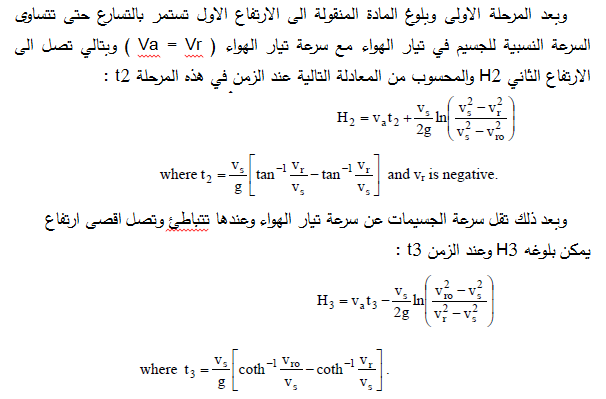 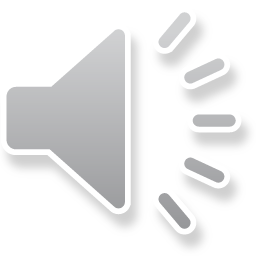 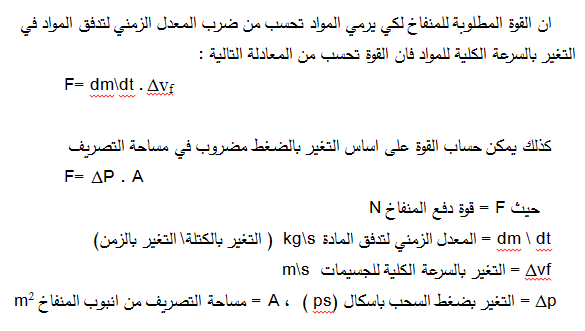 = {(Va+Vro) – Vss} - Vg
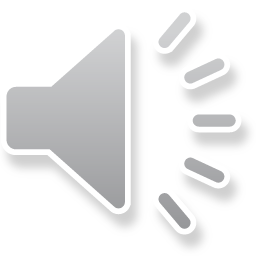 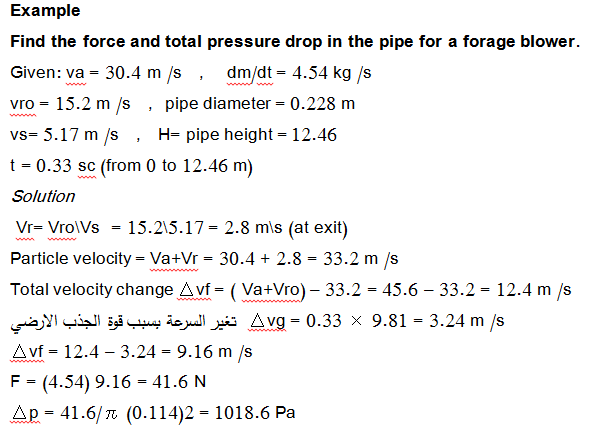 VSS
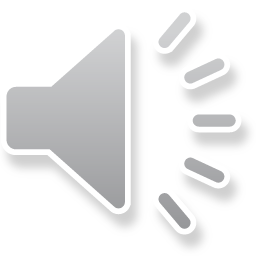 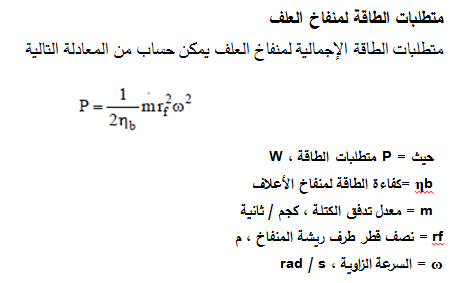 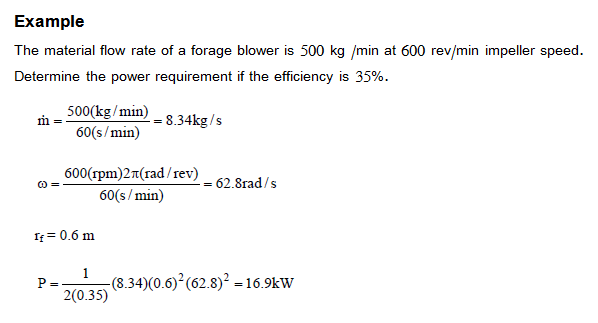